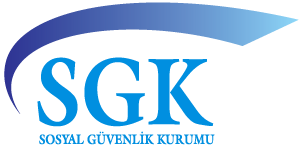 Sosyal Güvenlik Mevzuatında
Güncel İşveren İşlemleri
Ekrem GÜLCEMAL
İzmir SGK İl Müdürü
SİGORTA PRİM TEŞVİKLERİ
5510 sayılı Kanunun 4 üncü maddesinin birinci fıkrasının (a) bendi kapsamında sigortalı çalıştıran özel sektör işyeri işverenlerine, 

Kayıtlı sigortalı istihdamının arttırılması, 
Kadınlar, gençler ve engelliler gibi dezavantajlı grupların istihdamının arttırılması, 
Bölgesel, büyük ölçekli yatırımlar ile stratejik yatırımların özendirilmesi, 
Bölgesel gelişmişlik farklılıklarının azaltılması, 
amacıyla çeşitli Kanunlarda yer alan sigorta primi teşvik, destek ve indirimlerden yararlanabilme imkânı sağlanmıştır
ASGARİ ÜCRETİN İŞVERENE MALİYETİ
PRİM ORANLARINA GÖRE İŞÇİ-İŞVEREN HİSSELERİ
%20,5 İŞVEREN HİSSESİ

 %14 SİGORTALI HİSSESİ

 %3 İŞSİZLİK SİGORTASI
733,39 TL
%54,68
% 37,33
500.85 TL
107.33 TL
1.341.57 TL
*A.Ü 3.557,50
Kayıt Dışı İstihdam 12 KAT Daha MALİYETLİ
5225
4857
4447
5510
Diğer 
Kanunlar
İşsizlik Ödeneği Alanların İstihdamı Halinde Uygulanan Prim Teşviki
Genç, Kadın ve Mesleki Belge Sahibi Olanların İstihdamına Yönelik Teşvik
İşbaşı Eğitim Programını Tamamlayanların İstihdamına Yönelik Teşvik
İlave İstihdam Teşviki (2018)
Normalleşme Desteği
İstihdama Dönüş Prim Desteği
Artı İstihdam Prim Desteği 
Çok Tehlikeli Sınıfta Yer Alan İşyerleri İçin İşsizlik Sigortası Teşviki
Kültür Yatırımları ve Girişimleri Hakkında Uygulanan Sigorta Primi Teşviki
Engelli Sigortalıların İstihdamına Yönelik  Teşvik
Araştırma, Geliştirme ve Tasarım Faaliyetlerine İlişkin Teşvik
Sosyal Hizmetlerden Faydalanan Kişilerin İstihdamı Halinde Uygulanan Teşvik
Sosyal Yardım Alanların İstihdamı Halinde Uygulanan Teşvik
İş Sağlığı ve Güvenliği Hizmetlerinin Desteklenmesi Teşviki
Malullük, Yaşlılık ve Ölüm Sigortası İşveren Hissesinden 5 Puanlık İndirim
Yurtdışına Götürülen/Gönderilen Sigortalılar İçin Uygulanan 5 Puan İndirim
İlave 6 Puanlık İndirim
Yatırımlarda Devlet Yardımları Hakkında Kararlar Uyarınca Uygulanan Teşvik 
Genç Girişimci Teşviki
4/b (Bağ-Kur) 5 Puan Teşviki
Asgari ücret desteği
5
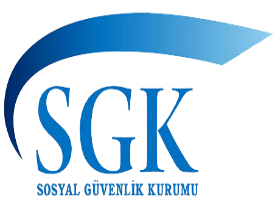 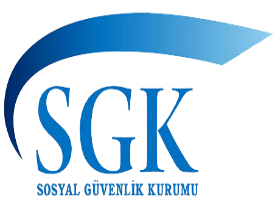 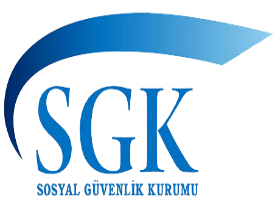 YÜZDE 5 PRİM TEŞVİKİ BORÇ SORGUSU
5510 sayılı Kanunun 81’inci maddesinin birinci fıkrasının (ı) bendi uyarınca beş puanlık indirim uygulamasında işverenin Kuruma olan yasal ödeme süresi geçmiş sigorta primi, işsizlik sigortası primi, idari para cezası ve bunlara ilişkin gecikme cezası ve gecikme zammı borcunun 2021/Eylül ayına/dönemine ilişkin muhtasar ve prim hizmet beyannamesinden itibaren geçerli olmak üzere Türkiye genelindeki tüm işyerleri esas alınarak sorgulanacak olup, sonrasında yapılan düzenleme ile 2021/Eylül ayında başlayacak olan uygulama 2022/Ocak ayına ertelenmiştir.
ASGARİ ÜCRET DESTEĞİ İSTİSNALARI
2021 yılı öncesinde SGK’ya tescil edilmiş işyerleri gerek cari ay ve gerekse de önceki dönemlere ait borçları bulunsa dahi asgari ücret desteğinden faydalanabilmekte, ancak 2021 yılında SGK’ya tescil edilmiş işyerleri gerek cari ve gerekse de önceki dönemlere ait SGK borçları mevcut ve yapılandırılmamış ise destekten faydalanma imkanları bulunmamaktadır. 

2021 yılı asgari ücret desteği; sigortalıların prime esas kazançlarının Kuruma bildirilmediği veya eksik bildirildiği tespit edildiğinde gecikme cezası ve gecikme zammıyla birlikte geri alınır, ancak ilgili ayda brüt asgari ücretin onda birini geçmeyecek tutarda eksik prime esas kazanç bildirimi yapıldığının tespiti durumunda Kurumca yapılacak ihtar üzerine on beş gün içinde eksikliğin giderilmesi halinde işyeri destekten faydalanmaya devam edebilir.
ÇALIŞMADI BİLDİRİMİ
Sigortalıların istirahatli oldukları sürelere ait geçici iş göremezlik ödeneği alabilmeleri için diğer şartlar yanında istirahat süresince işyerinde çalışmamış olması şartı arandığından, işverene bildirim yükümlülüğü getirilmiştir.
Bildirim iki şekilde yapılabilir;
www.sgk.gov.tr internet sayfasındaki «e-SGK / İŞVEREN / Çalışılmadığına Dair Bildirim Girişi» ekranından, işverenler tarafından sigortalıların hak ettikleri istirahat süresinin bitim tarihinin içinde bulunduğu aya ait aphb verileceği son tarihteki günün sonuna kadar elektronik ortamda yapılması zorunludur. 
İstirahatli olduğu sürede işyerinde çalışmayan sigortalıyla ilgili o aya ait aylık prim ve hizmet belgesinde 01(istirahat) eksik gün nedeni veya “istirahat süresinde çalışmamıştır” kutucuğunun işaretlenmesi de çalışılmadığına dair bildirim yerine geçmektedir.
İŞ KAZASI BİLDİRİMİ
İş kazası bildirimi işçinin iş yerinde, işi gereği yapmakla yükümlü olduğu veya işveren tarafından verilen 
başkaca işin yapılması sırasında geçirdiği kazanın, işverence yapılması gereken bildirimdir.

İş kazasının 4 üncü maddenin birinci fıkrasının;
a) (a) bendi ile 5 inci madde kapsamında bulunan sigortalılar bakımından bunları çalıştıran işveren tarafından, o yer yetkili kolluk kuvvetlerine derhal ve SGK’ya en geç kazadan sonraki üç işgünü içinde,
b) (b) bendi kapsamında bulunan sigortalı bakımından kendisi tarafından, bir ayı geçmemek şartıyla rahatsızlığının bildirim yapmaya engel olmadığı günden sonra üç işgünü içinde,
iş kazası ve meslek hastalığı bildirgesi ile doğrudan ya da taahhütlü posta ile SGK’ya bildirilmesi zorunludur.
* İPC 6331 sayılı Kanuna göre uygulanmaktadır.
YABANCI İŞÇİ ÇALIŞTIRMA
✓ İşverenlerce çalıştırılacak kişi yabancı uyruklu ise önceden çalışma izni alınması gerekmektedir.

 ✓ Çalışma izni talep edilen işyerinde en az 5 T.C. vatandaşının istihdamı zorunludur. Aynı işyerinde birden fazla yabancı için çalışma izni talebinde bulunulması durumunda, çalışma izni verilen ilk yabancıdan sonraki her bir yabancı için ayrı ayrı 5 T.C. vatandaşı istihdamı aranacaktır. 

✓ İşyerinin ödenmiş sermayesinin en az 100.000 TL veya brüt satışlarının en az 800.000 TL veya son yıl ihracat tutarının en az 250.000 ABD Doları olması gerekmektedir. 

✓ Dernek ve vakıflarda çalışacak yabancılara ilişkin izin taleplerinde 2 nci madde, yabancı devlet havayollarının Türkiye temsilciliklerinde, eğitim sektörü ve ev hizmetlerinde çalışacak yabancıların çalışma izni başvurularının değerlendirilmesinde ise, 2 inci ve 3 üncü maddeler uygulanmaz. 

✓ Eğlence sektörünün ve turizm-animasyon organizasyon firmalarının uzmanlık ve ustalık gerektiren işlerinde istihdam edilecek yabancılar için en az 10 T.C. vatandaşı çalıştırılması halinde her bir yabancı için ayrı ayrı beş T.C. vatandaşı istihdamına ilişkin kota ayrıca uygulanmayacaktır. 

✓ İşveren tarafından yabancıya ödeneceği beyan edilen aylık ücret miktarının yabancının görev ve yetkinliği ile bağdaşır seviyede olması zorunludur. Buna göre, yabancıya ödenecek ücretin en az başvuru tarihi itibariyle yürürlükte bulunan asgari ücret tutarı dikkate alınarak Bakanlıkça belirlenen seviyede olması gerekir.
ELEKTRONİK TEBLİGAT
Elektronik Hesap Adresi Almak Zorunda Olan Muhataplar
-1.10.2021 tarihinden önce 5510 sayılı Kanunun 4. maddesinin birinci fıkrasının (a) ve (c) bentlerine göre sigortalı sayılan kişileri çalıştırmaya başlayıp yönetmeliğin yürürlüğe girdiği tarih olan 1.10.2021 sonrasında sigortalı çalıştırmaya devam eden,
-1.10.2021 tarihinden sonra ilk defa 5510 sayılı Kanunun 4. maddesinin birinci fıkrasının (a) ve (c) bentlerine göre sigortalı sayılan kişileri çalıştırmaya başlayan;
gerçek veya tüzel kişi işverenler ile tüzel kişiliği olmayan işverenler elektronik hesap almak ve elektronik sistemi kullanmak zorundadırlar.
İsteğe Bağlı Olarak Elektronik Hesap Alabilecek Muhataplar
1.10.2021 tarihi itibariyle Sosyal Güvenlik Kurumu kayıtlarına göre 5510 sayılı Kanun kapsamında sigortalı çalıştırmayan ve Kuruma bildirimi bulunmayan, kanun kapsamından çıkış işlemi yapılmış veya iz olmuş işyeri işverenleri de isteğe bağlı olarak elektronik tebligat adresi alabilecektir.
ELEKTRONİK TEBLİGAT
01.10.2021 Tarihinden Önce Sigortalı Sayılan Kişileri Çalıştırmaya Başlayıp 1.10.2021 Tarihinden Sonra Sigortalı Çalıştırmaya Devam Eden İşverenler Bakımından Başvuru Süresi
Söz konusu işverenler en geç 31.1.2022 tarihine kadar elektronik hesap almak zorundadırlar.

1.10.2021 Tarihinden Sonra İlk Defa Sigortalı Sayılan Kişileri Çalıştırmaya Başlayan İşverenler Bakımından Başvuru Süresi
Sigortalı çalıştırmaya başlanılan ayı/dönemi takip eden aydan itibaren üç ay içinde başvuru yapmakla yükümlüdür.

İsteğe Bağlı Olarak Elektronik Hesap Alabilecek Muhataplar
İsteğe bağlı olarak elektronik tebligat sistemine girmek istedikleri tarih itibariyle başvuru yapabileceklerdir.
ELEKTRONİK TEBLİGAT
Başvuru Şekli
Elektronik hesap alacak ve kullanacak olan muhatapların www.turkiye.gov.tr adresinden (e -Devlet üzerinden) başvuru yapmaları gerekmektedir.

Gerçek kişi işverenler bakımından işverenin kendisi veya işveren vekili tarafından başvuru yapılabilecektir. Tüzel kişi işverenler bakımından e- Devlet üzerinden başvuru yapılabilmesi için başvuru yapacak gerçek kişinin ilgili tüzel kişinin yetkilisi olması ve MERSİS veya SGK işveren tescil kaydında yönetici/müdür/kanuni temsilci olarak yer alması gerekmektedir.
ELEKTRONİK TEBLİĞAT
Gerçek kişi işverenler bakımından başvuruyu yapan işveren veya işveren vekilinden biri, tüzel kişi işverenler bakımından her bir yönetici/müdür/kanuni temsilci, tebligatların görüntülenebilmesi için üçüncü kişilere yetki tanımlayabilecektir.
Elektronik tebligat adresi almak zorunda olan muhataplar şahsi işlemlerinden doğan (borçlanma, tescil vb.) tebligatları almak için, “Gerçek Kişi İsteğe Bağlı” seçeneğini kullanarak ayrıca başvuru yapacaklardır.
ELEKTRONİK TEBLİGAT
e-Tebligat işlemleri gerçekleştirilirken;
Tüzel kişi işyeri için yapılan başvurularda vergi kimlik numarası,
Gerçek kişi işyeri için yapılan başvurularda ise T.C. Kimlik Numarası esas alınacaktır. 

Tüzel kişilik için yapılan başvuru sonrası, aynı vergi kimlik numarası altında veya gerçek kişi işyeri için yapılan başvuru sonrası aynı T.C. Kimlik Numarası altında yeni bir işyeri dosyasının tescil edilmesi halinde, yeni tescil edilen işyeri için elektronik tebligat adresi alınmasına gerek bulunmamaktadır.
ELEKTRONİK TEBLİGAT
Tüzel kişilik adına, birden fazla yönetici bulunması durumunda, tek bir yöneticinin- e-Tebligat başvurusu yapması yeterli olacaktır. 

Bir yöneticinin yaptığı başvuru sonrasında, diğer yöneticiler de herhangi bir başvuru gerekmeksizin, tüzel kişilik adına gelen e-Tebligatları görüntüleyebilecek, yapılmış olan bu başvuruyu daha önce tebligat gönderilmemiş olması şartıyla, silebilecek ve yeni kullanıcıları alt hesap olarak ekleyebilecektir.
ELEKTRONİK TEBLİGAT
Elektronik imzalı evrak işveren veya sigortalının elektronik ortamdaki adresine ulaştığı tarihi izleyen beşinci günün sonunda tebliğ edilmiş sayılacaktır. 

e-Tebligat gönderildiğinde muhatabın e-Devlet sisteminde kayıtlı olan cep telefonu numarasına SMS ve/veya e-posta adresine bilgi mesajı gönderilecektir.
ELEKTRONİK TEBLİGAT
Elektronik yolla tebligatın zorunlu bir sebeple yapılamaması hâlinde, kendilerine elektronik tebligat yapılması gereken muhataplara, 7201 sayılı Tebligat Kanunu ile 6183 sayılı Kanunda yer alan hükümlere göre tebligat yapılacaktır
Kayıt İbraz Etmeme/Geçersizlik Cezası
102/e-4



102/e-5
Defter geçersizliği (Üst Limit Kayıt İbraz Etmeme)
Ücret bordrosu geçersizliği (Üst Limit yok)
Her ikisi birlikte uygulandığında kayıt ibraz etmeme cezasını geçemez
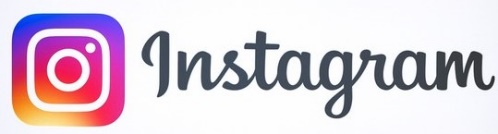 @sosyalguvenlikakademisi
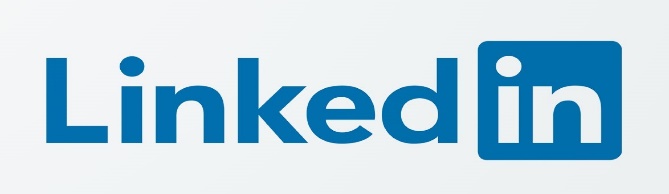 @Ekrem Gülcemal
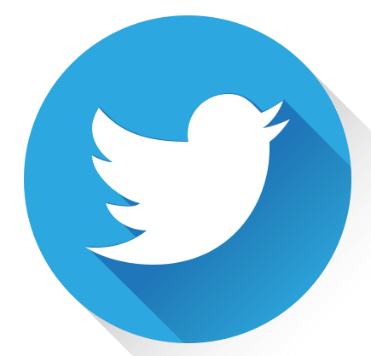 @GulcemalEkrem
Teşekkür Ederim